Ирон фысджытё мады къухтё, мады узёлд, уарзтыл…
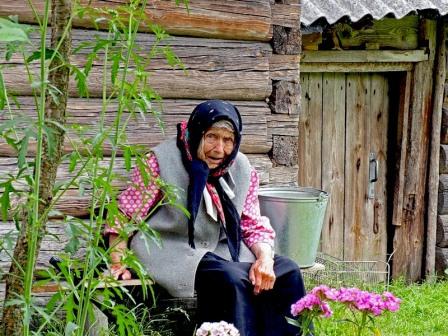 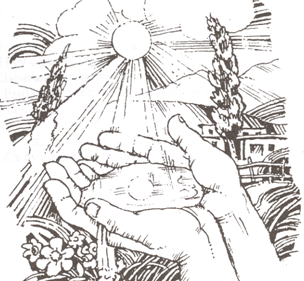 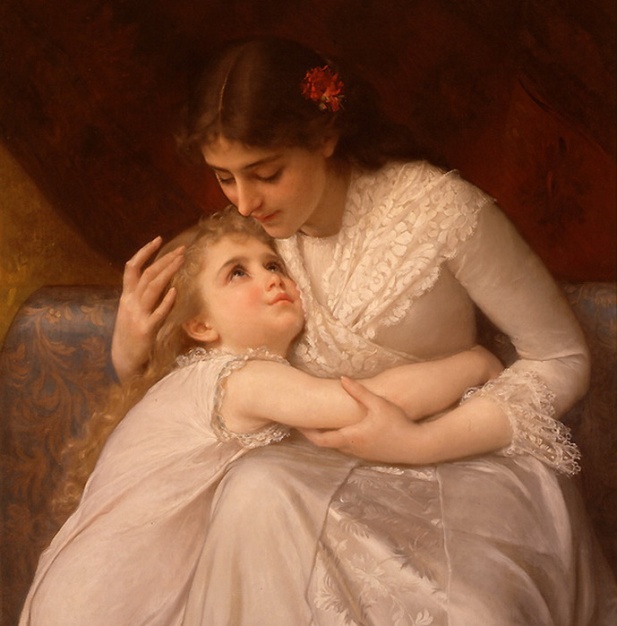 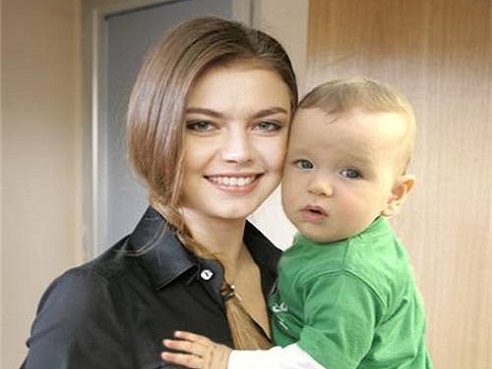 Мады хъёбыс сабийён хёдзар у, уым рёзынц йё ныфс ёмё йё хъару       Цёгёраты Гиго
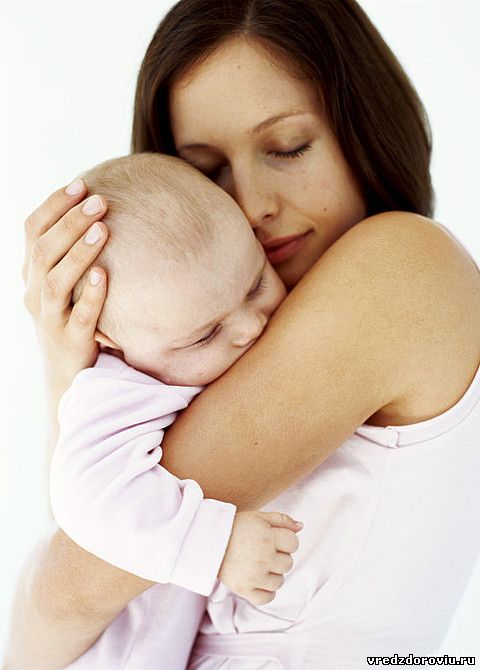 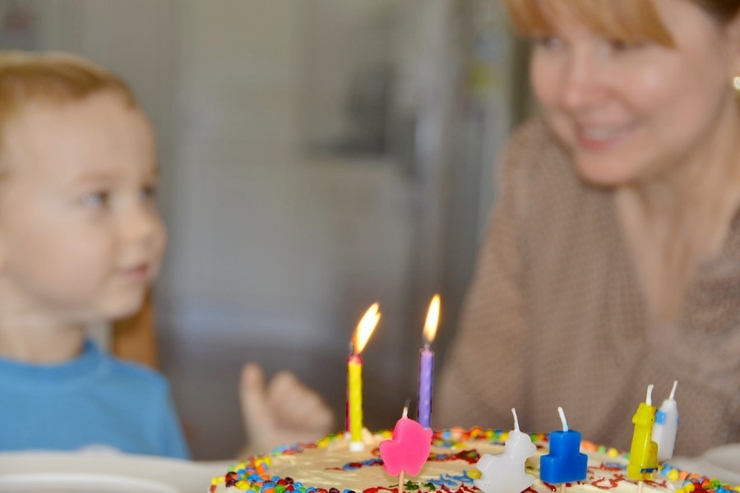 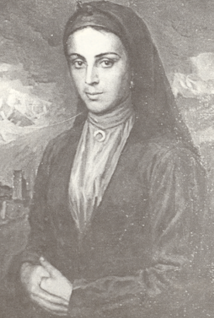 Уарзон ныййарёг, мё номёй цёрыс, хуры тёмёнау мё сёрмё лёууыс.Хуры цёхёрау ёдзух дё ёргом, хуримё барын дё ном!                              ( Кокайты Тотрадз)
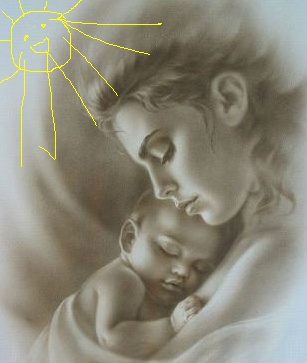 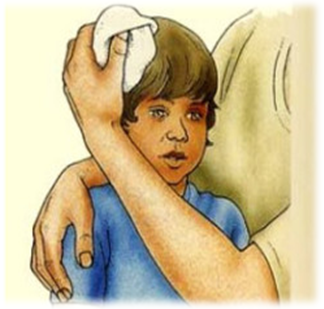 Ехх  мё мад, мё мад! Цал хатты -иу ахаудтён ацы зёххыл, цал… Алкёддёр-иу мё систай. Фёлё мын ды ныр иунёг хатт ёрхаудтё, ёмё дёу сисын куы нё бацис мё бон …                     (Черчесты Хъасболат)
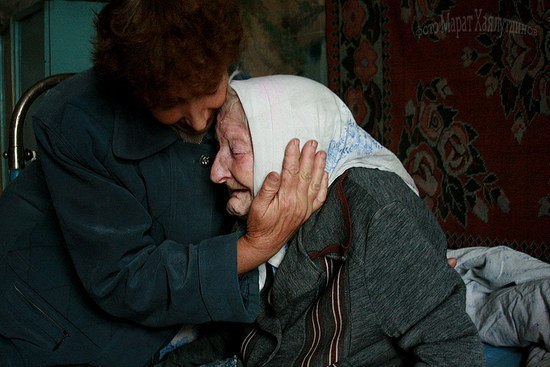 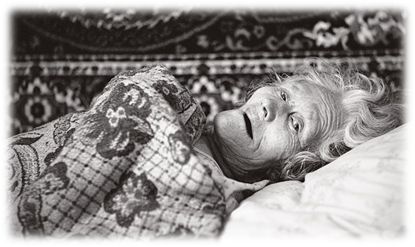 Лёгыл цёрёнбон мады уд куы сысы, йё мад куы у йё рахъомылгёнёг.Цымё уёдё йё фыды ном куы фыссы,уёд мады ном цёуылнё фыссы лёг?                                       Дзаболаты  Хазби
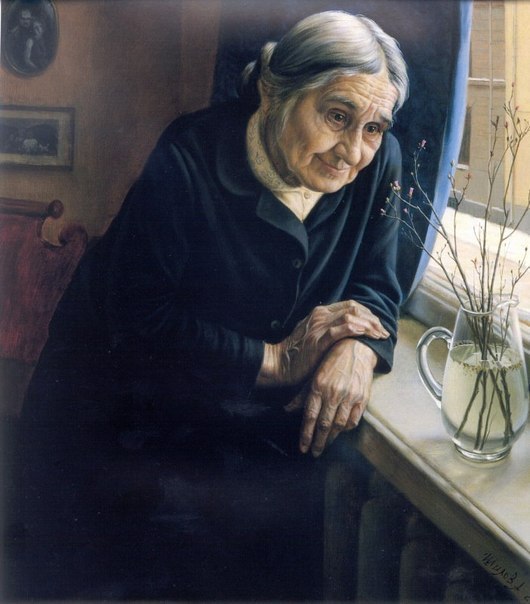 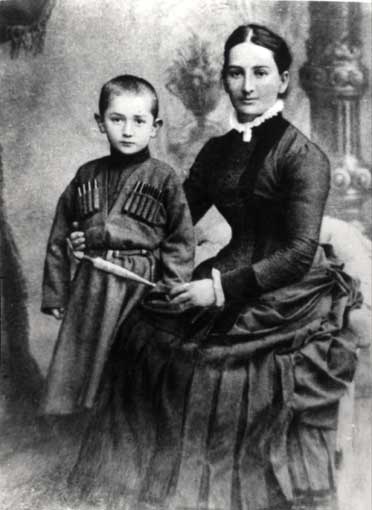 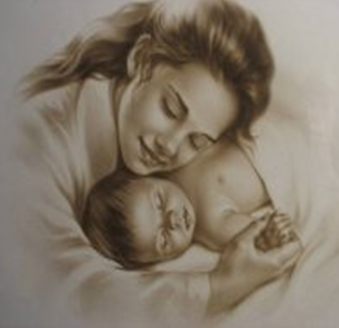 Мё ныййарёг, зёгъ мын цёмёй?Цёмёй дын бафидон дё хёрзтё?..Ды цасфёнды дёр дом мёнёй, -Дзёвгар дё хъёбулён йё хёстё!.. Дауыраты Дамир
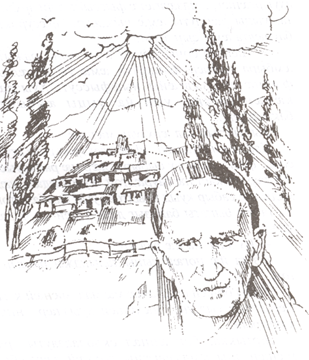 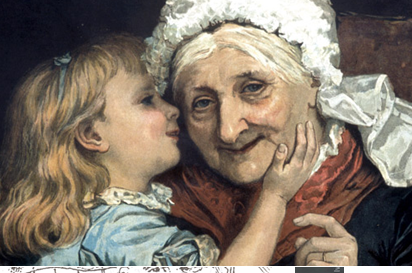 Цыртдзёвёнтё мадён…
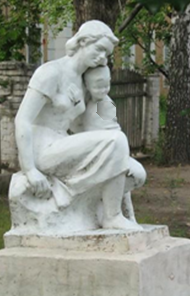 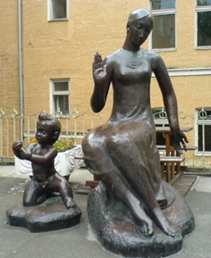 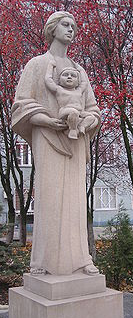 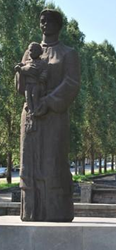 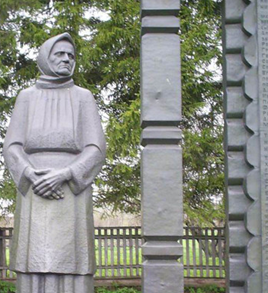